Présentation de la plateforme e-CARS à destination des organismes gestionnaires
2 avril 2024
Lancement d’E-CARS en région ARA
E-Cars Médico-Social est un SI de gestion dématérialisée de la contractualisation avec les ESMS (gratuit). 
Il permet la gestion informatique de tout le processus de contractualisation des Contrats Pluriannuels d’Objectifs et de Moyens :
 Négocier
 Évaluer
 Suivre

Ce SI doit être déployé dans l’ensemble des régions afin de faciliter le suivi des CPOM dans le cadre d’une logique d’harmonisation nationale.
Principaux objectifs du projet eCars MS
Optimiser la relation avec les acteurs externes et internes
Accès en un point unique aux dernières informations de référence sur les CPOM
Plateforme collaborative de rédaction du CPOM pour les utilisateurs en région et en département.
Echanges dématérialisés avec les organismes gestionnaires

Favoriser l’efficience des processus de contractualisation 
Gains d’efficacité et de qualité dans la mise en œuvre des processus de gestion des CPOM 
Mise en œuvre facilitée des actions de négociation et de signature des CPOM
Harmonisation des pratiques de contractualisation au sein des territoires (régions et départements)

Equiper les services concernés d’outils de suivi et de pilotage de la contractualisation
Faciliter le suivi et le pilotage de la contractualisation sur les territoires identifiés
Pilotage des engagements présents dans les contrats et suivi des résultats obtenus
Fonctionnalités de l’outil pour la gestion de la contractualisation
Centraliser les informations sur les établissements (FINESS)
Synchronisation hebdomadaire avec FINESS
Visibilité sur les évènements (établissement fermé …etc.)
Demande de mise à jour FINESS directement depuis eCars

Piloter la contractualisation pour un ESMS ou un groupe d’ESMS sur un territoire donné
Elaboration de la programmation régionale
Tableaux de bord de suivi de la contractualisation sur le territoire
Alerte et remontée des actions à mener 

Centraliser et partager la documentation liée à la contractualisation
Fiabiliser les échanges d’informations (traçabilité des échanges, versioning…) entre la région, les délégations territoriales, les CD et les établissements.
Assurer le stockage des documents liés à la contractualisation

Suivre les objectifs et indicateurs négociés via les CPOM 
Tableaux de bords et export des données
Analyse territoriale (région ou département)
Les utilisateurs d’E-CARS MS
Solutions  : 


Le système d’information est développé sur la plateforme Microsoft Dynamics 365

Utilisateurs : 

Les Agences Régionales de Santé 
Les Conseils Départementaux


Les Organismes gestionnaires
Accès au SI via une licence
Même périmètre fonctionnel
Accès via un portail web aux informations et documents de contractualisation
Accès commun eCARS MS et eCARS sanitaire
Gestion des accès collaborateur directement par les organismes gestionnaires
Equipe projet eCars MS
EQUIPE PROJET NATIONALE:
Nicolas KERHERVE, Chef de projet national, DNUM - SCN SI mutualisés des ARS
Référent national eCars médico-social et Hélios (en cours de recrutement)

EQUIPE PROJET RÉGIONALE AU NIVEAU DE LA DIRECTION DE L’AUTONOMIE: 
Coordination du déploiement
Sophie LETURGEON, Responsable du Pôle Performance
Aurélie BUFFIERE, Référente financière Régionale Pôle Performance et Référente Régionale eCars MS
Référents pôles populationnels
Eric PROST : Chargé de Projet interdépartemental négociation contractualisation secteur PA
Laurette VILARD : Chargée de mission contractualisation et efficience secteur PA
Sophie CLEMENÇON: Chargée de mission offre/contractualisation secteur PH
Organisation du déploiement
DÉFINITION DU PÉRIMÈTRE DE DÉPLOIEMENT : 
Secteurs PA et PH
Ensemble de la région

CALENDRIER DE DÉPLOIEMENT: 
Formation des agents des CD et des DD entre octobre et décembre 2023
Mise en production dès janvier 2024 pour des CPOM entrant en vigueur au 1er janvier 2025
Ouverture de l’accès à e-Cars à l’OG au démarrage de la négociation par la DD

Mise à disposition d’un guide utilisateur et de tutoriels accessibles via l’interface ECARS
Démonstration de la plateforme
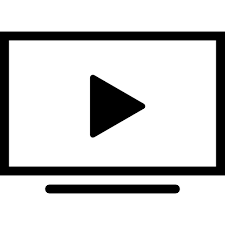 https://extranet.e-cars.fr
Questions diverses